Regression of environmental noise in gravitational-wave detectors.
Sergey Klimenko
University of Florida

In collaboration with
V.Tewari, V.Necula, G.Vedovato, M.Drago, G.Prodi, 
G.Mitselmakher V.Re, I.Yakushin, V.Frolov
[Speaker Notes: How used in data analysis and mainly potential for reconstruction]
Environmental Noise
Snapshots of H1 data (15 min): black S5(820707090), red S6(942451300)
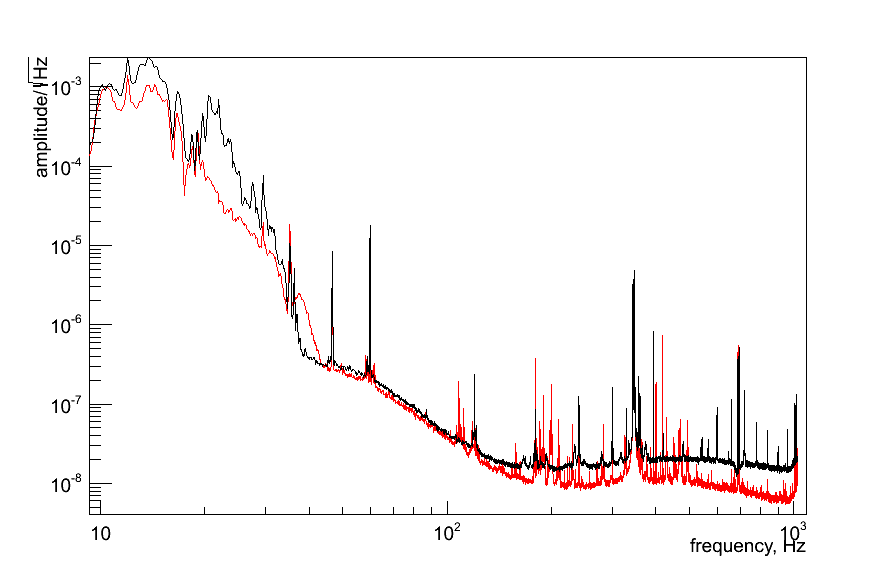 Both broad/narrow band
highly variable
mostly up-conversion
most artifacts are not well understood (particularly in S6)
Many (thousands) monitors are used to measure ENV disturbances
not calibrated data
H1:LSC-DARM_ERR
Basics: FIR Wiener-Kolmogorov Filter
target
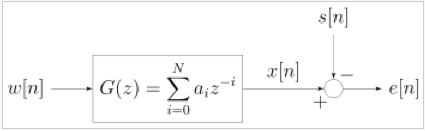 witness
residual
A(z)
prediction
find A = {a[0],…,a[K]} by minimization of residual 




target s[n] can be predicted if there is a linear association with 
    witness channel w[n].
 N – filter training length, K – filter length
Basics: Wiener-Hopf Equation
r is cross-correlation vector between s and w 
 R is Toeplitz matrix constructed from autocorrelation of w
Solved by using advantage of Levinson-Durbin algorithm
....
CQG, 25, 114029 (2008) - application of LPR in burst analysis by cWB & W
RSI, 83, 024501 (2012) – active noise cncellation in suspended interferometers
Wavelet Regression
3 key components 
Do analysis in wavelet domain (use WDM – next slide)
Calculate a bank of elementary Wiener filters instead of a BIG filter 
pros: split complex problem into a set of simple problems 
pros: reduce computational complexity (feasible in real time)
pros: greatly simplify use of regulators
Use/construct multiple witness channels
pros: enhance regression
pros: address up-conversion (non-linear coupling)
cons: add noise to prediction
Regulators-mitigate fitting problems
reduce excessive noise due to multiple witness channels
obtain stable/robust filter solutions
reduce artifacts
Regression in Wavelet Domain
Wilson-Daubechies-Meyer (& V.Necula) transformation  [LIGO-P1100152]
orthonormal, invertible, critically sampled, exceptional control of spectral leakage
each wavelet (frequency wn) layer is a time series representing band-limited data.
Filters can be constructed for every target layer and arbitrary set of witness layers
Easily zoom into desired frequency sub-bands (layers) in the data
LIGO data (1Hz resolution):
black – Hann FFT
red - WDM
Wavelet (basis) functions in Fourier domain
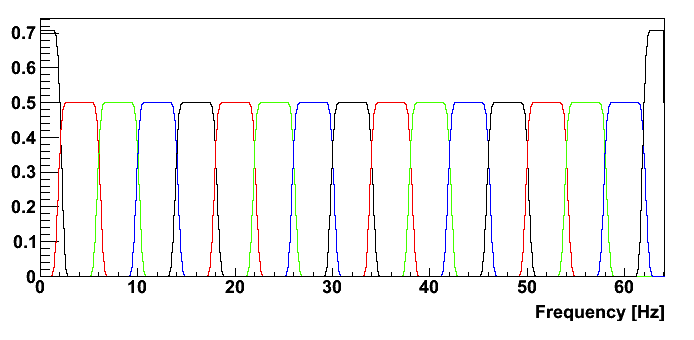 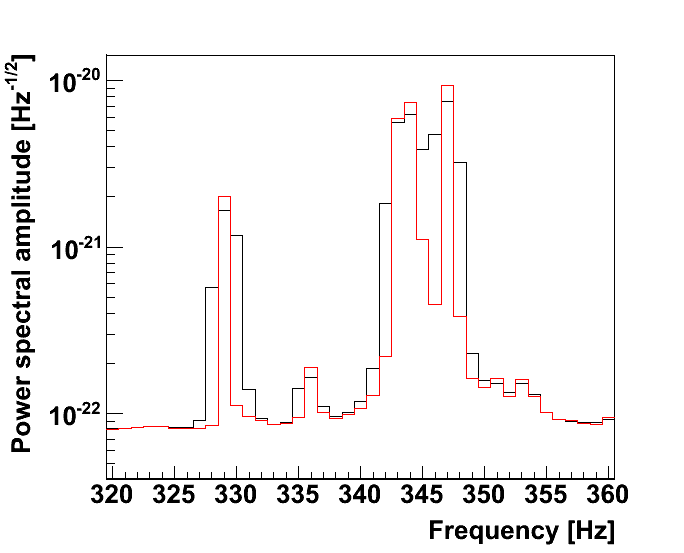 Multiple Witness Channels
Witness channels can be:
Layers (sub-bands) of multiple witness channels
Different layers of the same witness channel
Constructed from other WDM-conditioned witness channels
magnetometer  x ITM/ETM coils – can remove bi-linear noise
In general, s[n], w[n],u[n],[v[n] and filters A are complex
Regulators
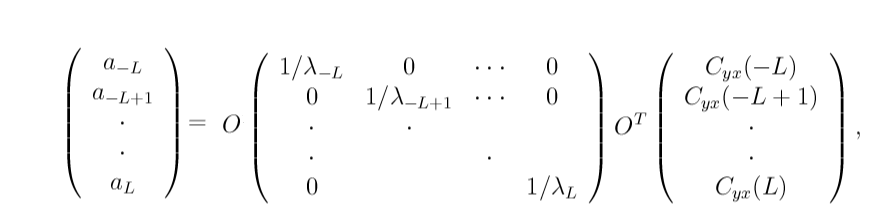 -L<k<L
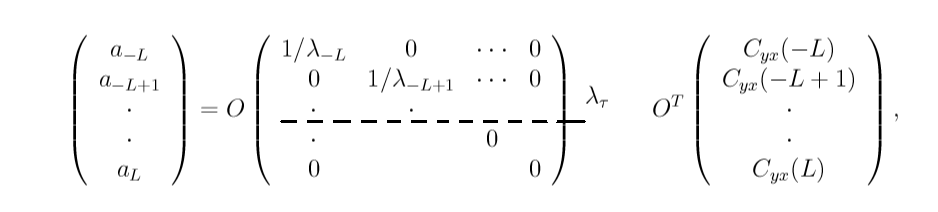 hard


soft
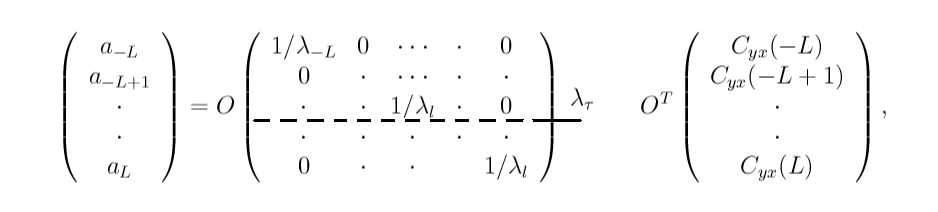 address rank deficiency of WH matrix
 for each filter (in the set) typically only few l are significant
 reduce filter noise, suppress irrelevant channels
Power Lines
H1:DARM, 15min of S6 data
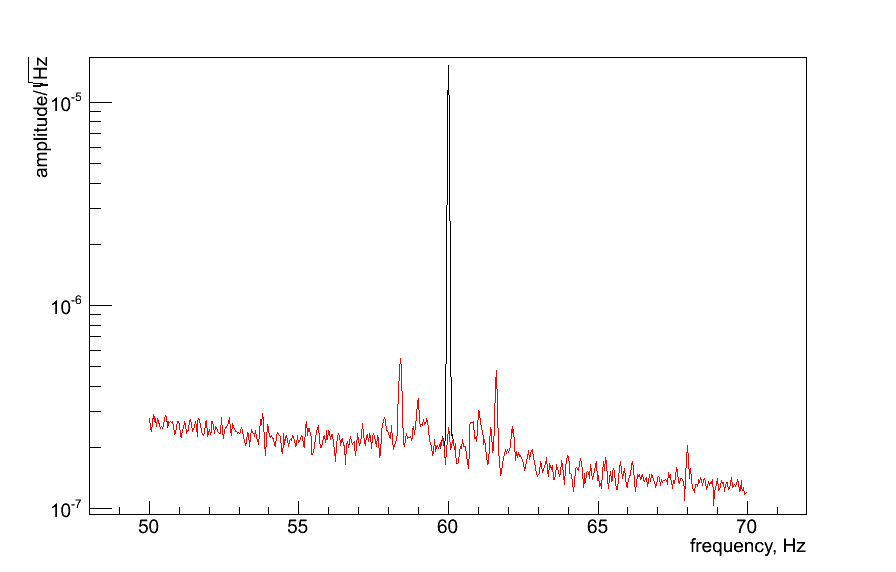 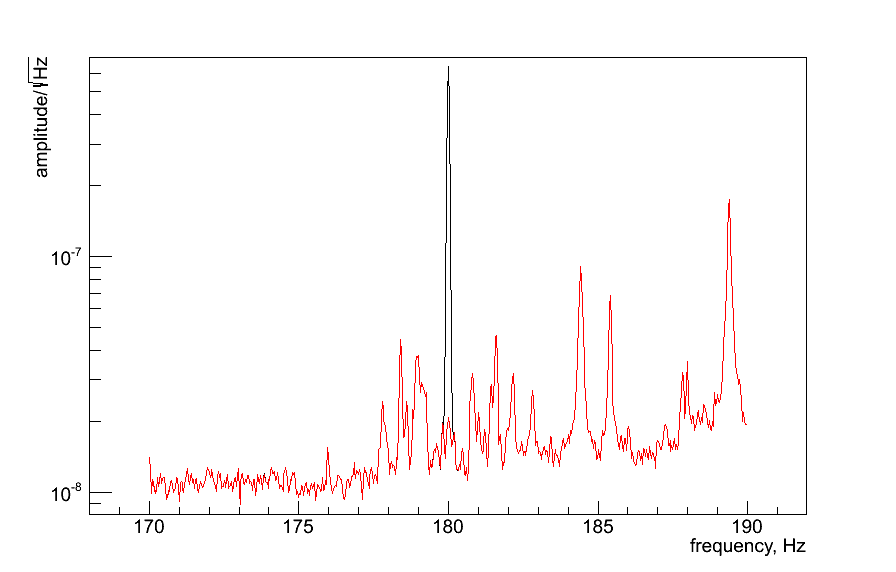 most obvious case – power lines – well removed by many methods, including wavelet regression using power monitors or magnetometers (H0:PEM-BSC10_MAGX)
Are there any other cases of linear coupling, particularly broad-band?  
How to identify and remove non-linear coupling?
Bi-Linear coupling
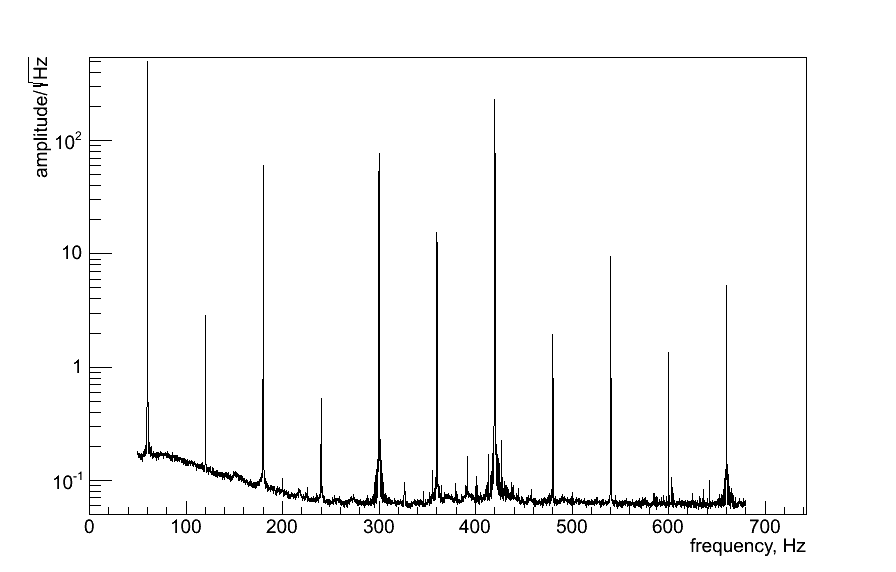 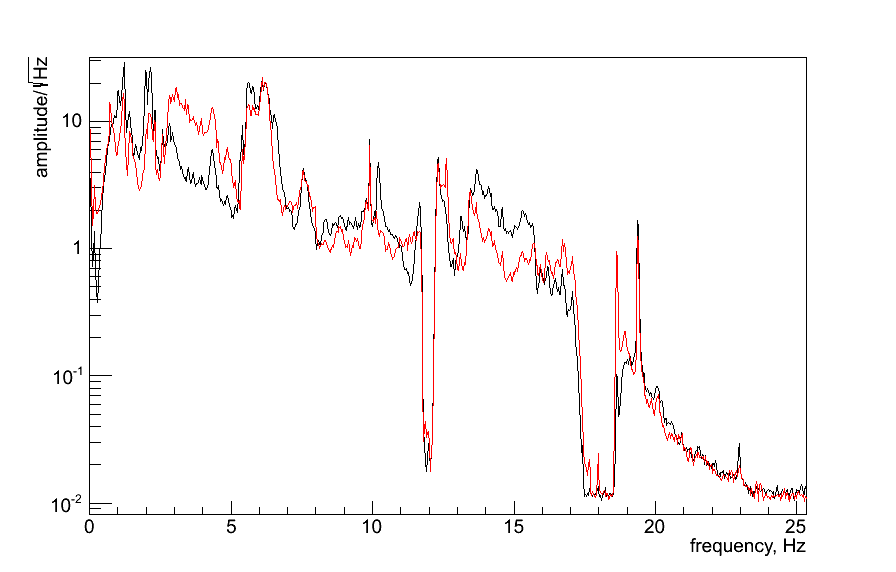 H1:SUS-ITMX_COIL_UL
H1:SUS-ETMX_COIL_UL
H0:PEM_COIL_MAGX
Interaction of mirror’s magnets with ambient magnetic field from power mains and low frequency coil current.
Construct artificial witness channels
BICO_XX_YY(t) = H0:PEM_COIL_MAGX(t)  X  H1:SUS-XX_COIL_YY
ITMX, ETMX, RM, BS, MMT,…
Regression of PL bi-coherence
H1:DARM
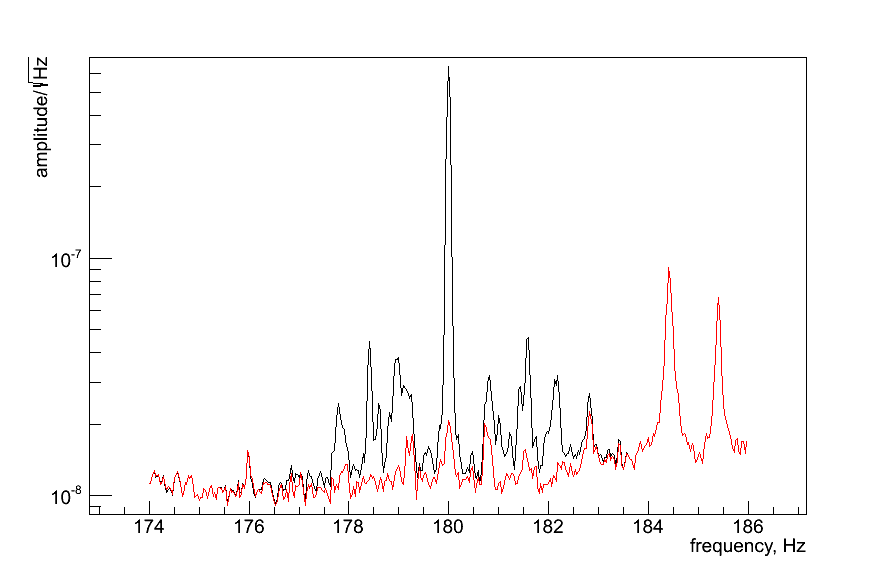 V.Tewari
LIGO-G1200288
not cleaned – 
different coupling
mechanism
small residual can be 
cleaned further by 
adding more coil channels
first example of up-conversion removal from LIGO data. 
Channels used:
H0:PEM-BSC10_MAGX magnetometer
8 BICO(t) witnesses constructed from ITMX and ETMX coil channels.
Monitoring environmental coupling
Significance/strength of environmental coupling can be estimated from the eigenvalue analysis and directly from the prediction (in units of the target channel RMS)
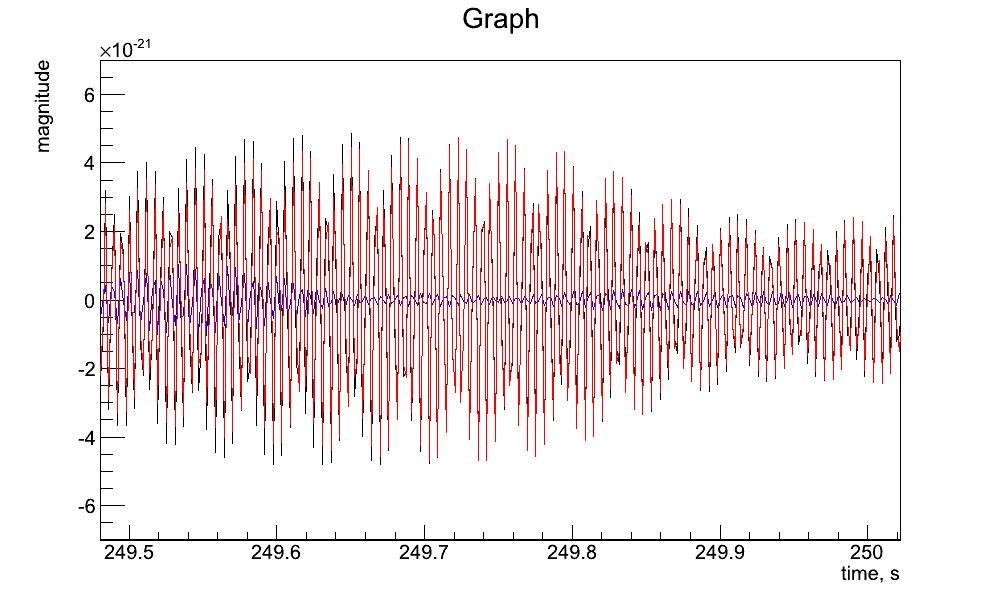 H1 bandlimited (177-183Hz) strain
black – h(t), red – prediction, blue - residual
Linear coupling FOM
S5  coupling: 50-1024 Hz,  1Hz resolution
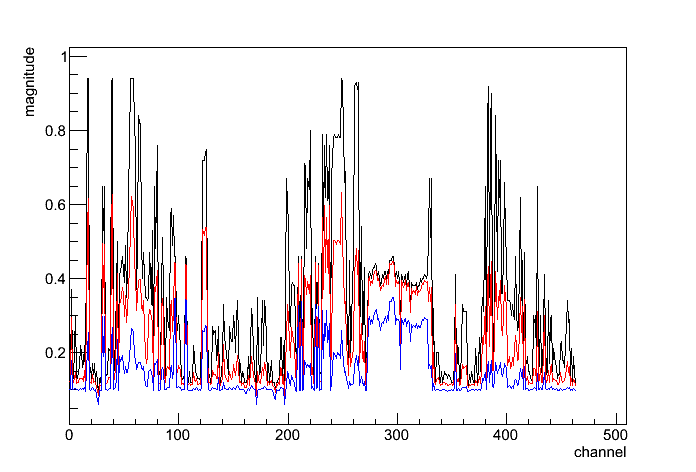 black – narrow band coupling (lines) blue – broadband coupling
15 min of 
S5 H1 data
Witness channel coupling is characterized by RMS of whitened prediction to target channel. 
target channel is whitened (RMS=1), power lines are removed
black/red/blue  –  average over 1/10/100 loudest (max RMS) bins
coupling is insignificant if RMS<0.5 
similar FOMS can be produced for different frequency resolutions
Regression of S5 data
construct 1024 filters for 0-1024Hz band
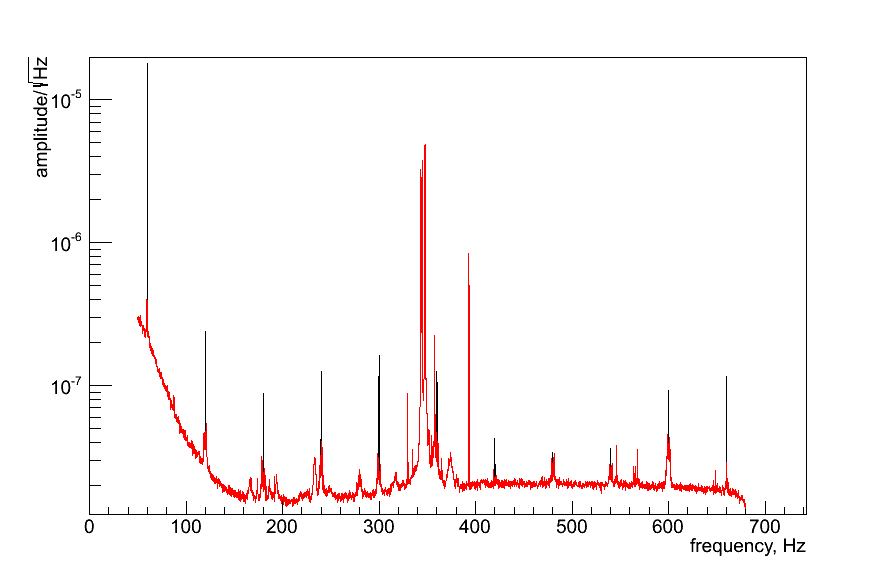 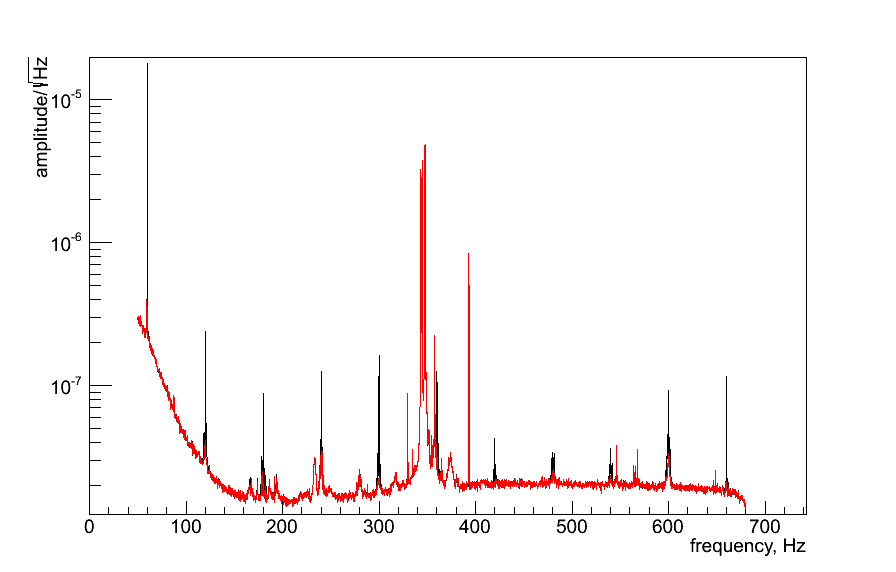 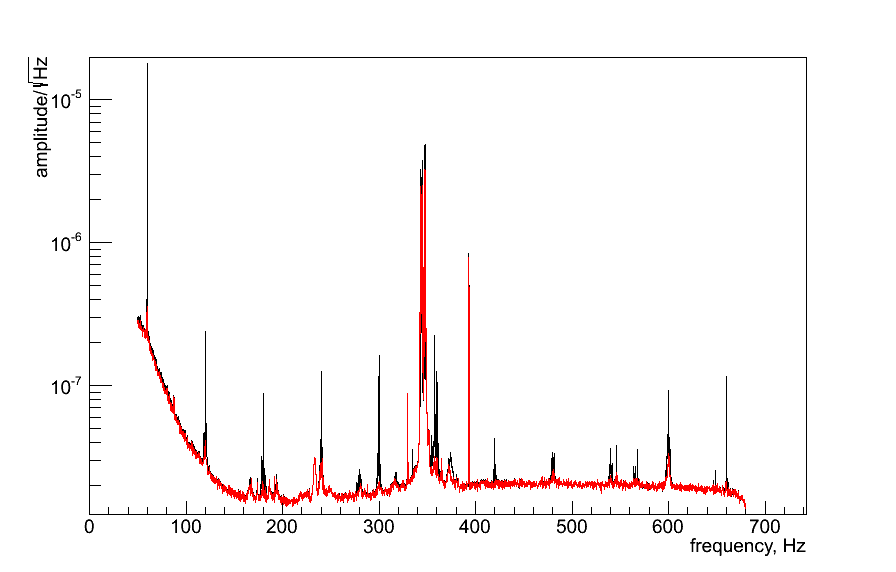 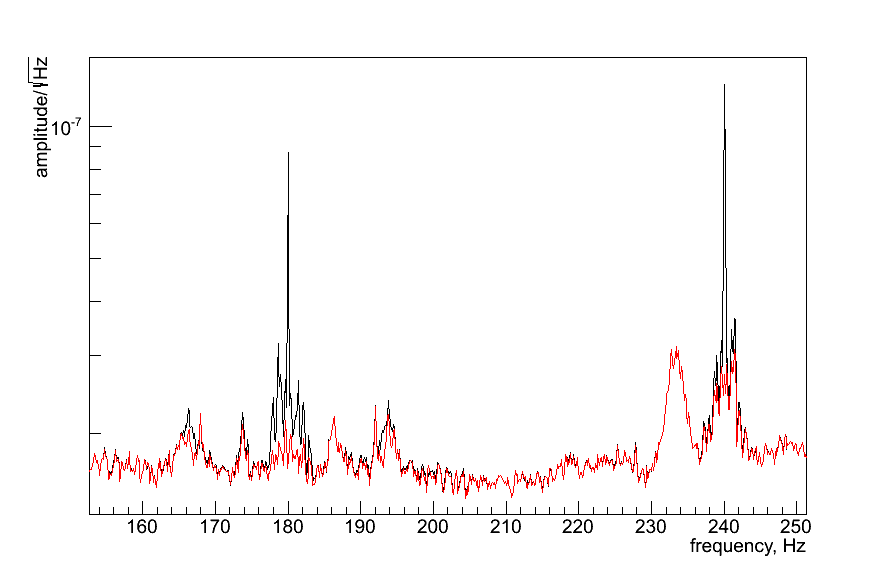 Good progress, but need more work to improve regression.
No obvious correlation of remaining artifacts with aux. channels
could be a result of  a more complicated non-linear coupling
S6 H1 coupling: 50-1024 Hz
GPS 942450050-942450982
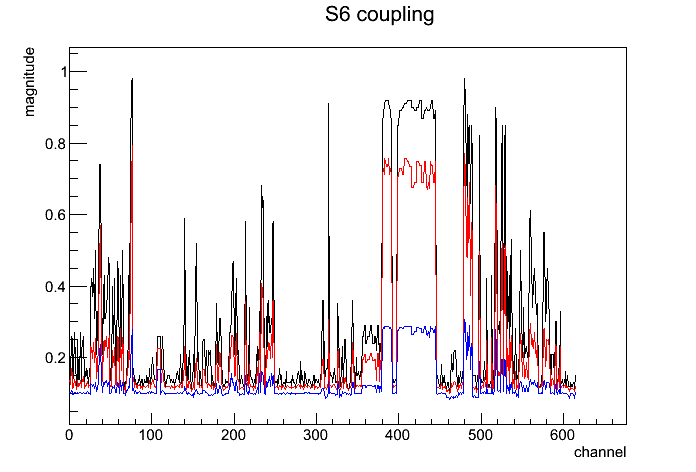 time
Can characterize coupling for the entire run as 3D (2D) plot
Despite a large number of environmental monitors, just few show measurable linear coupling with h(t)
Regression of S6 data
S6 has more artifacts, with no obvious association with environment
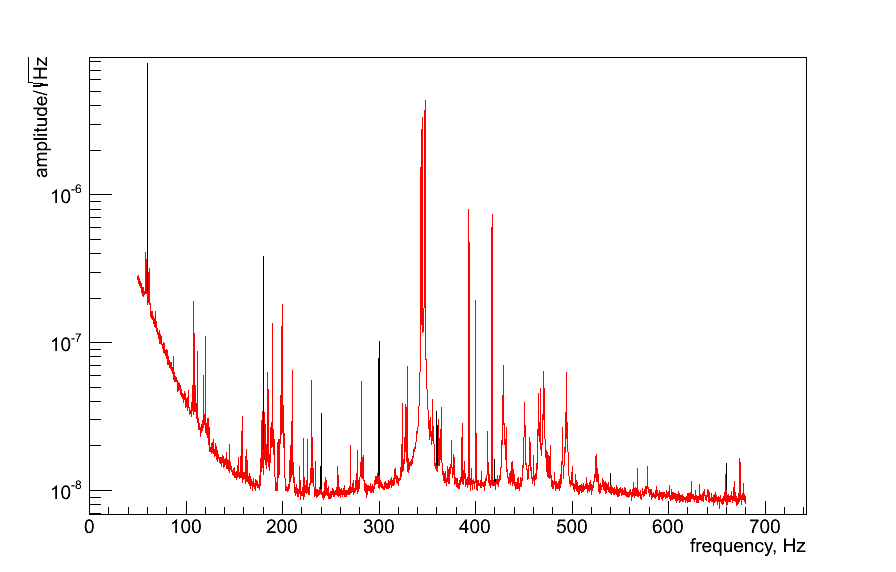 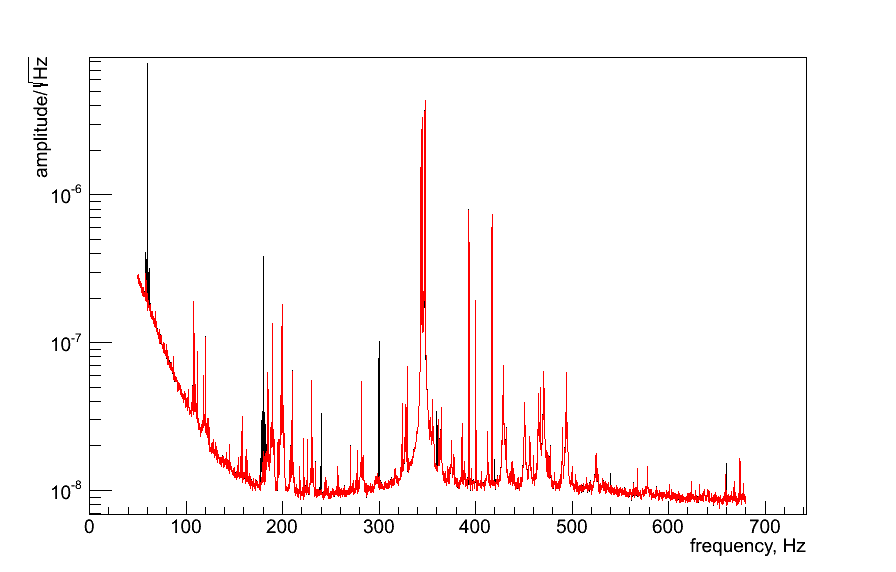 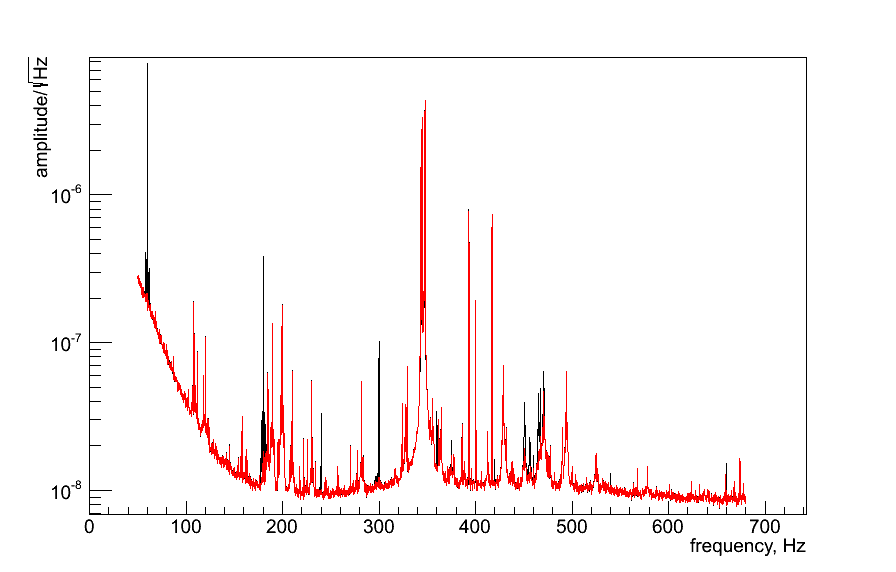 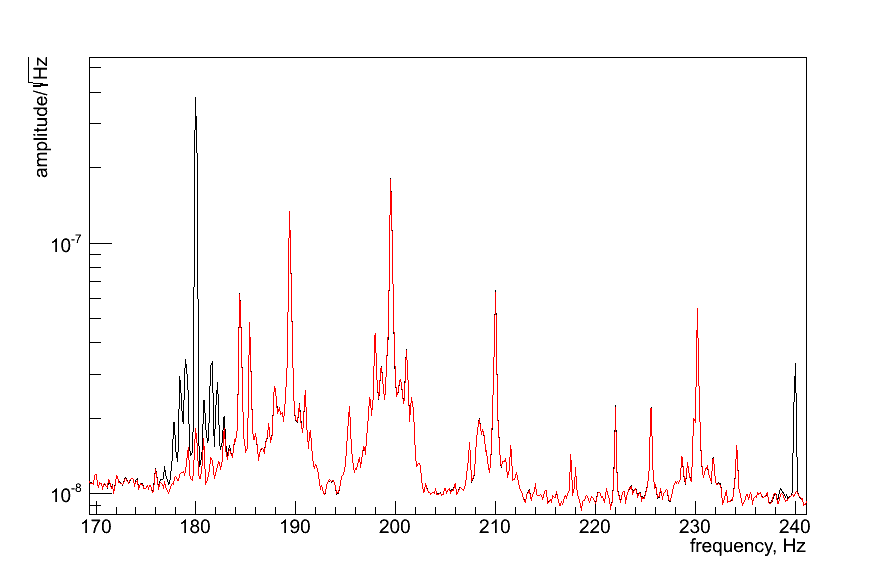 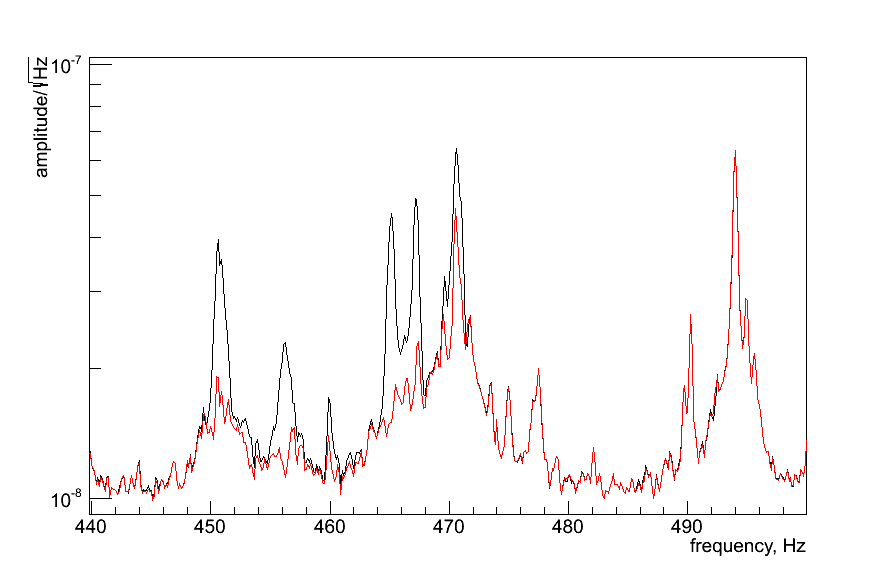 PEM-HAM6_ACCX
PEM-HAM6_ACCY
PEM-HAM6_ACCZ
Environmental noise varies a lot depending on the detector and run configurations.
Simulation test (preliminary)
Network: L1H1V1
  Target :     aLIGO/aVIRGO noise + White Noise	 
  Witness: White Noise @ 3x10 -23
  Efficiency of simulated GW events (SG235HzQ9) is fully recovered 
  after  regression
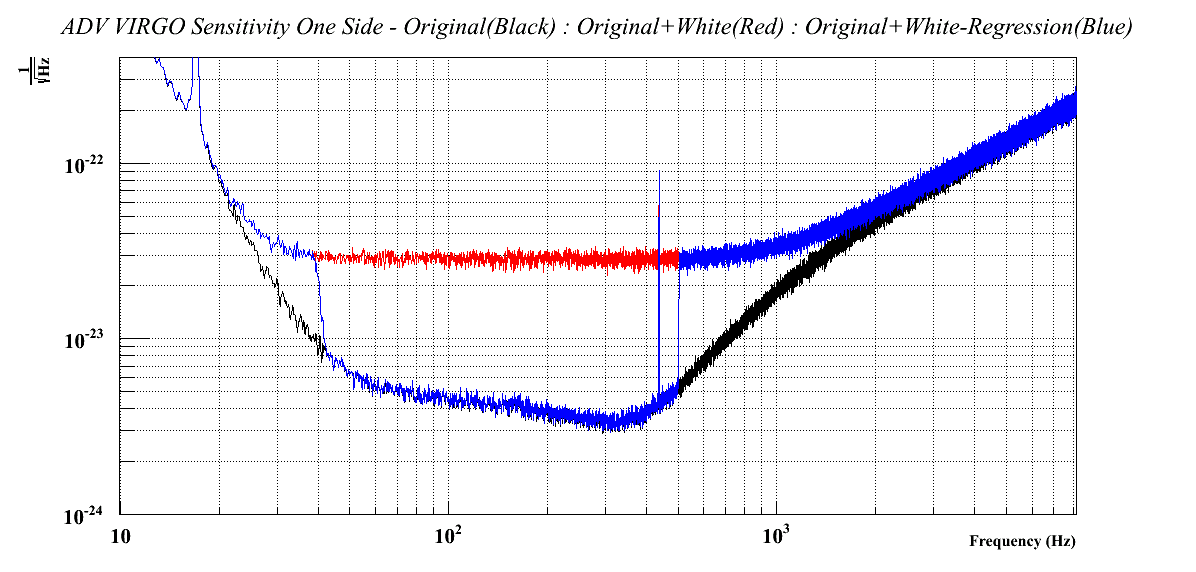 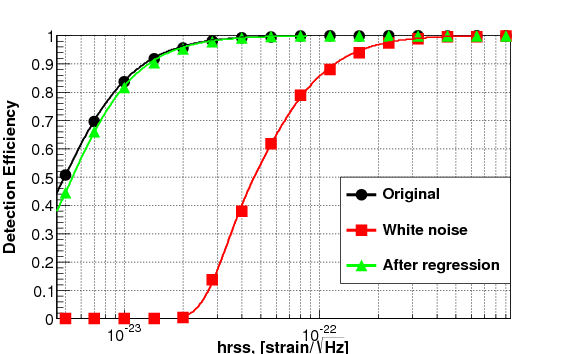 Target
aVIRGO
After Regression
45-512 Hz
Relevance to aLIGO/aVirgo
Dream (?): Remove almost any environmental disturbance from the IFO output.
We may never isolate instruments from the environment
Need to put an effort into the design and improvement of a set of auxiliary channels
What could we do with the wavelet regression tool?
Identify a list of regression problems (already have few) 
Test runs with S5/S6 data
Help systematically design a system of auxiliary channels to address specific regression problems.
Monitor environmental couplings starting at early stages of the commissioning.
Summary and Plans
The wavelet regression tool is working
Hope to address noise artifacts in 10-1000Hz
count on help from commissioners & DC experts
Run regression on the entire S5/S6
condition S5/S6 data for re-run of burst search
remove 60Hz up-conversion for Crab analysis
Work with commissioners on aLIGO applications
understand how to design useful auxiliary channels
monitoring of early aLIGO data